Kentucky Community and Technical College System
August 2023
KCTCS is higher education, with a focus on HIRE education.
KCTCS Workforce and Economic Development
Employment Success Initiatives
Partnership Programs
Labor Force Expansion Strategies
Innovations & Rapid Response Programs
Customized Training 
Concierge Services
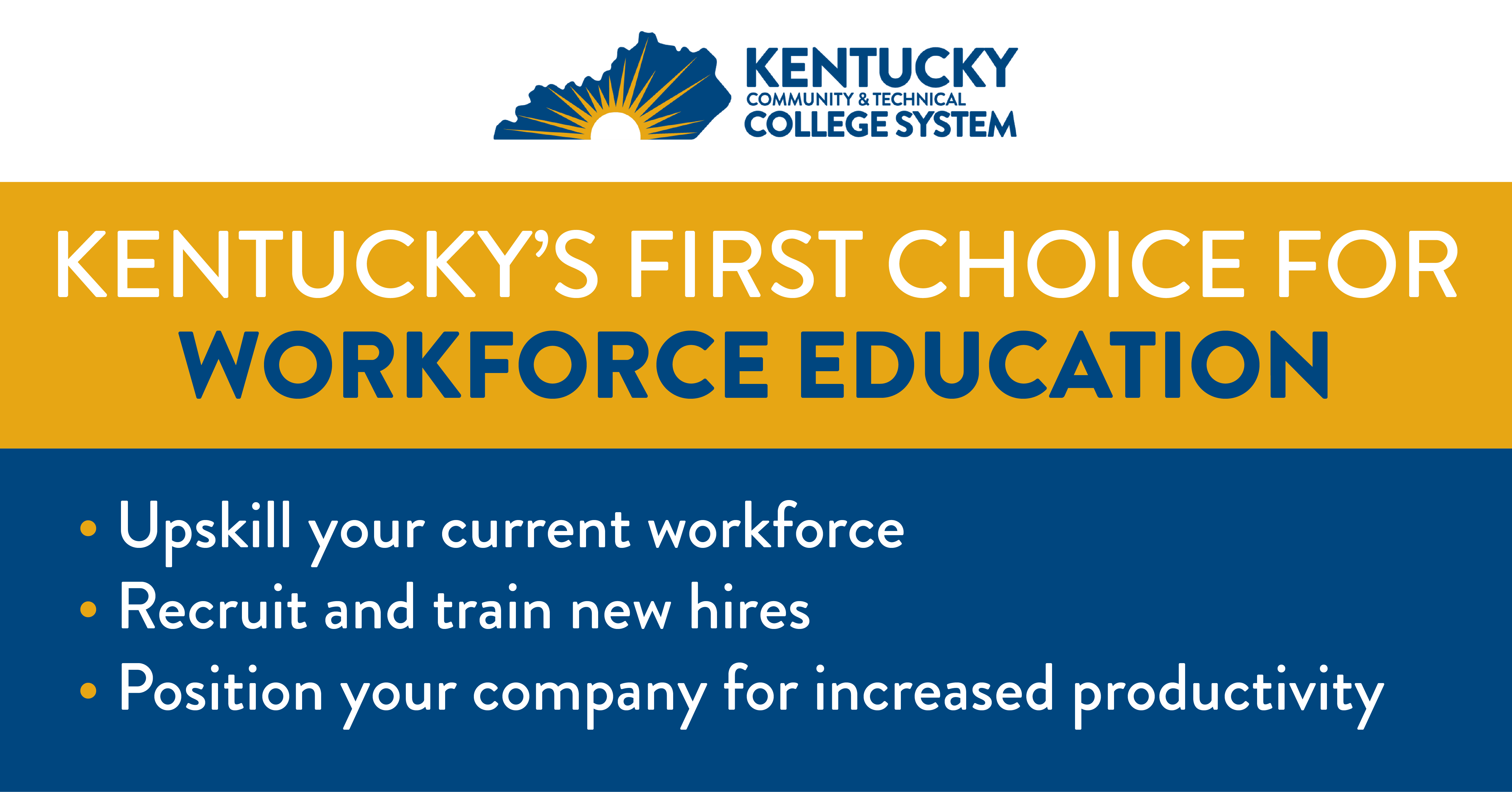 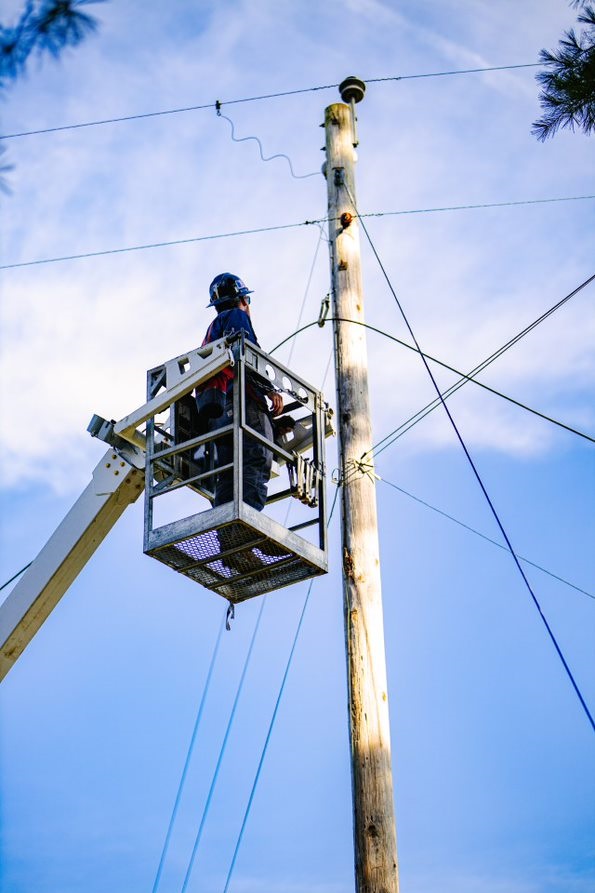 Emphasis on Active Employer Partnerships
Asset Mapping
Workforce Solutions
267 partnerships (8/16 colleges reporting) 
Academics and Student Services
418 partnerships (8/16 colleges reporting)
Program Alignment & Continuous Improvement
Line Tech @ JCTC – 3/1/2021
150 grads; 16 graduating 9/7
Est. 90% employed
Faculty Recruitment 
Career Exploration 
Mentoring
Earn and Learn Opportunities
Employment Success
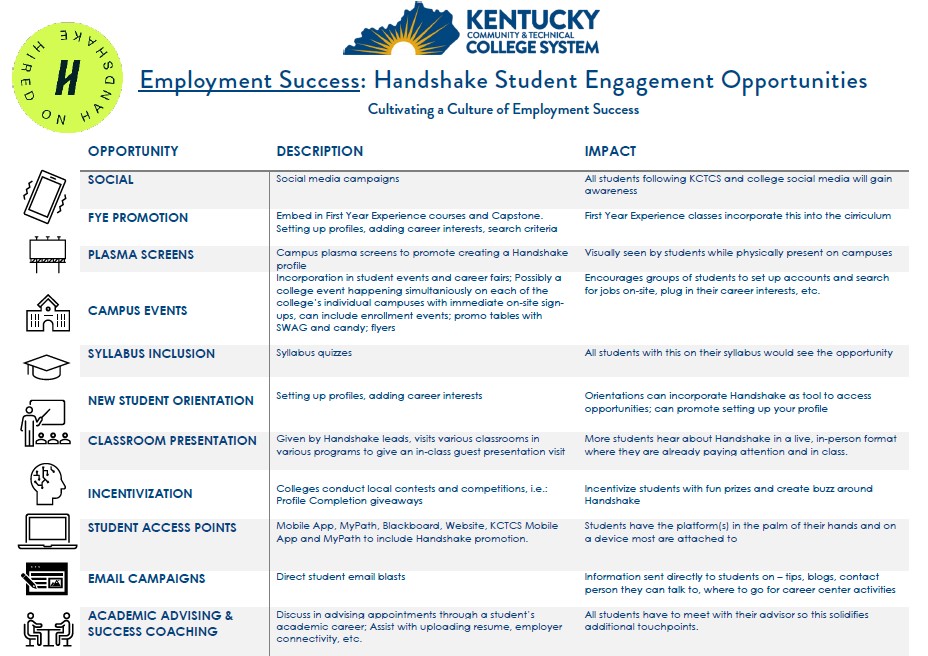 Handshake
 + 1160 Students 
+ 7347 Employers
Career Exposure
Career Development
Earn & Learn
Talent Attraction, Retention & Development
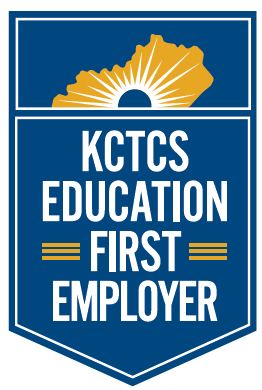 47 confirmed companies
3 million in tuition benefits to date
2000 + positions identified 
Partnership with Family Scholar House
Education First Student Recruitment Pools: 
Current Students
Current Employees
Perspective Student/Employees
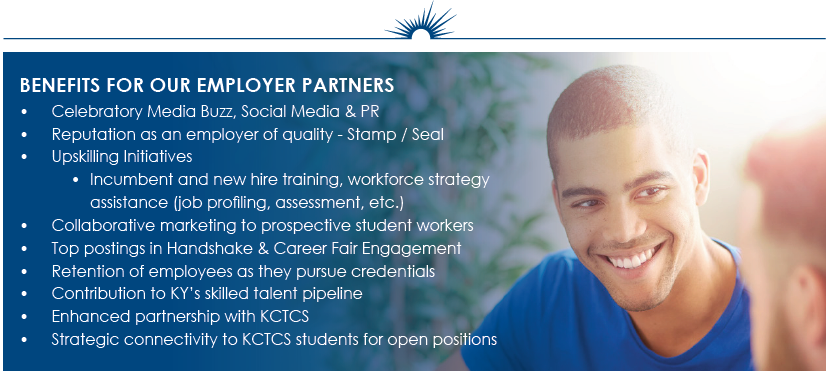 Workforce Solutions
Customized Training
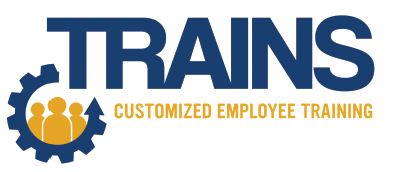 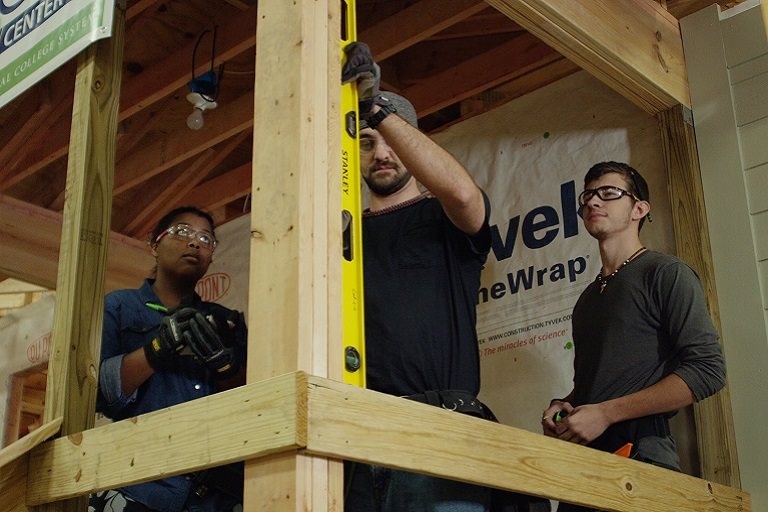 Economic Development
17 total commitments totaling $7,322,000
12 of these commitments are still active ($4,772,000)
5 commitments ($2,550,000) are no longer active 
617 jobs created 
SB 5 – TRAINS - $2 billion + supporting BOSK and Envision
Unprecedented Demand – Future Opportunities
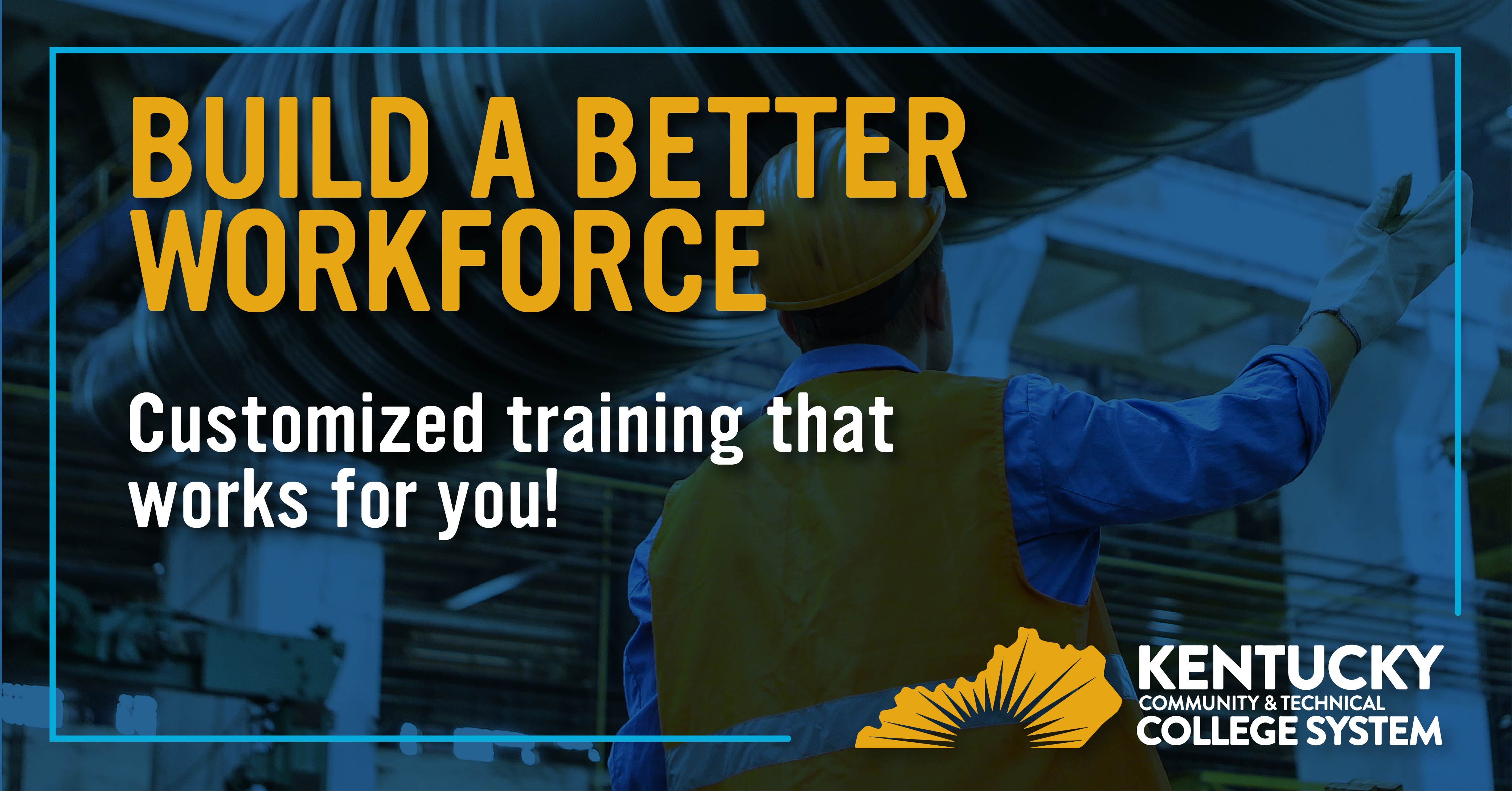 Contact Info 

Jessie Schook
Vice President, Workforce and Economic Development
Jessie.schook@kctcs.edu
O: 859.256.3249
C:  502.593.6841

Tanelle Sawyer
Executive Director of Workforce Talent Development
Tanelle.sawyer@KCTCS.edu
O: 859.256.3236
C: 859.297.8986